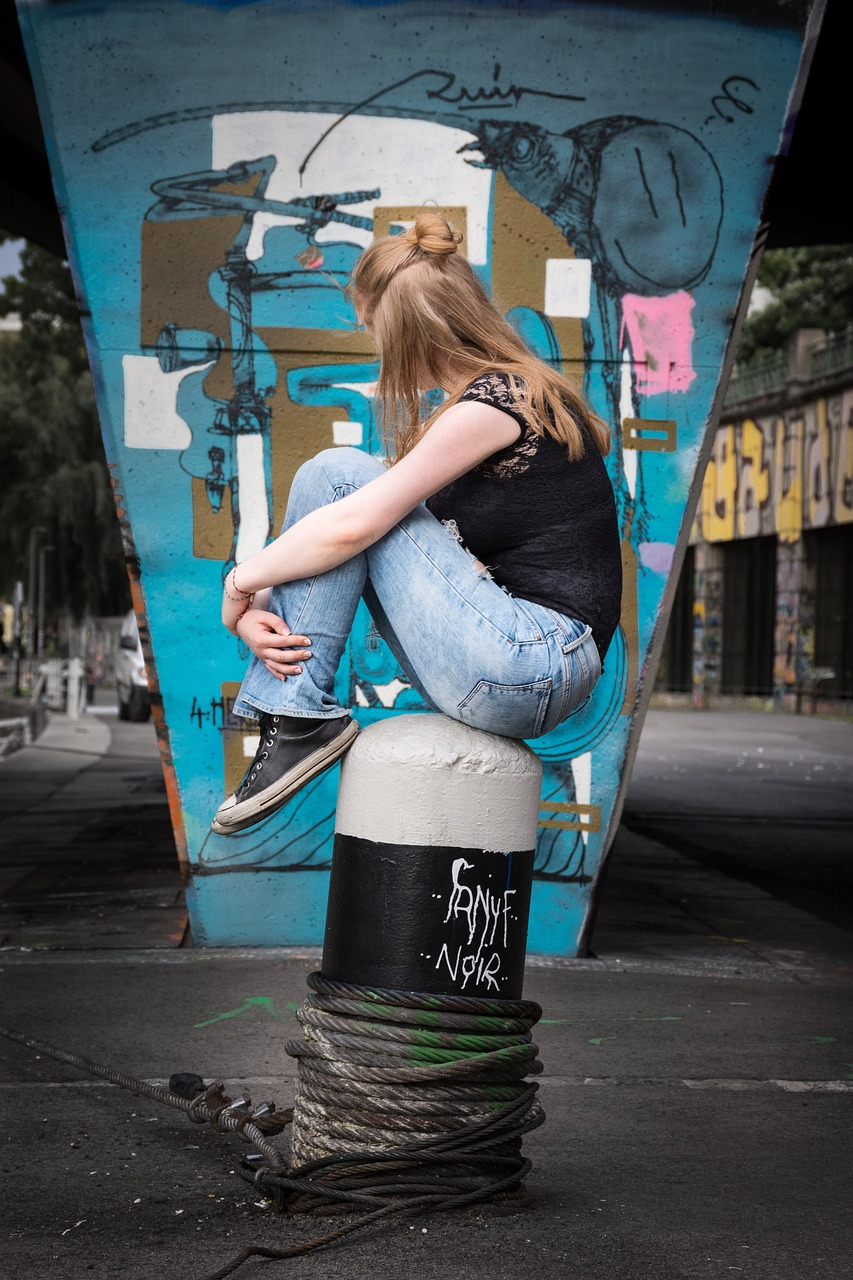 Corso di formazione: Sopravvivere al digitale
Modulo 3: Coinvolgere le persone vulnerabili in un processo collaborativo
www.survivingdigital.eu
Introduzione
Obiettivi
Competenze affrontate e risultati di apprendimento
Contesto teorico
Tecniche
Casi studio e attività
Suggerimenti e consigli
Introduzione
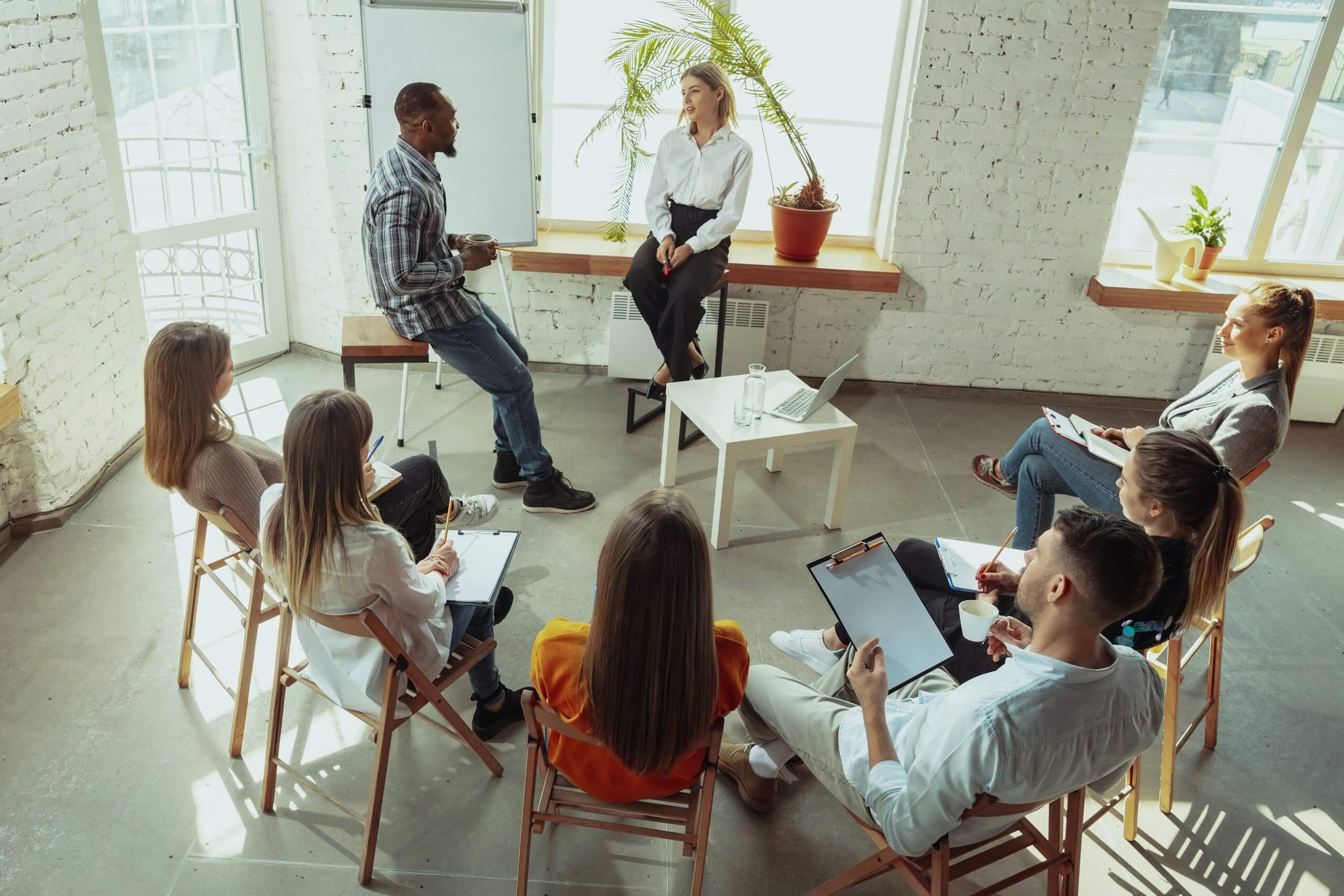 Il modulo "Implicare le persone vulnerabili in un processo collaborativo" mira a fornire a educatori e mediatori le competenze necessarie per coinvolgere e sostenere le persone vulnerabili in un processo collaborativo. Nell'odierna era digitale, in cui la tecnologia gioca un ruolo significativo nelle nostre vite, è essenziale affrontare l'uso improprio delle risorse digitali e mettere i professionisti in grado di guidare efficacemente gli adulti.
Obiettivi
Lo scopo di questo modulo è quello di permettere agli  educatori e mediatori di coinvolgere efficacemente le persone vulnerabili in un processo collaborativo. Fornendo loro le conoscenze e le competenze necessarie, questo modulo cerca di creare un ambiente favorevole e inclusivo per le persone vulnerabili nelle loro interazioni digitali. Gli obiettivi specifici del corso comprendono:
1. Migliorare la comprensione delle sfide affrontate dalle popolazioni vulnerabili nel mondo digitale.
2. Sviluppare strategie di comunicazione efficaci per coinvolgere e sostenere gli individui vulnerabili.
3. Esplorare casi studio e buone pratiche per promuovere la collaborazione e l'empowerment delle persone vulnerabili.
4. Fornire ai professionisti gli strumenti e le tecniche necessarie per guidare gli adulti a un comportamento digitale responsabile.
5. Costruire la capacità dei partecipanti di diventare ambasciatori e formare altri destinatari, come genitori e familiari adulti.
Risultati dell'apprendimento
Al termine del modulo, i partecipanti saranno in grado di:
-Dimostrare di comprendere le sfide che gli individui vulnerabili devono affrontare nel mondo digitale.
-Applicare strategie di comunicazione efficaci per coinvolgere e sostenere le persone vulnerabili nei processi di collaborazione.
-Analizzare e utilizzare casi studio e best practice per promuovere un comportamento digitale responsabile tra le popolazioni vulnerabili.
-Facilitare un ambiente collaborativo e inclusivo per gli individui vulnerabili.
-Formare ed educare altri destinatari, come i genitori e i familiari adulti, sulle implicazioni dell'uso improprio del digitale per i bambini.
Introduzione teorica alla competenza affrontata
La sezione di introduzione teorica del modulo di formazione fornisce ai partecipanti una comprensione fondamentale dell'abilità affrontata, coinvolgendo le persone vulnerabili in un processo collaborativo. Esplora i quadri teorici e i concetti che sono alla base di questa competenza, evidenziando l'importanza dell'inclusività, dell'empatia e della comunicazione efficace nel coinvolgimento di questi soggetti.
Le pratiche inclusive sono la pietra miliare per il potenziamento e il coinvolgimento delle popolazioni vulnerabili. Il concetto di inclusività sottolinea il riconoscimento e la valorizzazione di prospettive, esperienze e bisogni diversi. Nel contesto di questa formazione, l'inclusività implica la creazione di un ambiente sicuro e solidale in cui gli individui vulnerabili si sentano rispettati e ascoltati. Promuovendo l'inclusività, i professionisti possono incoraggiare la partecipazione attiva e la collaborazione, consentendo così alle persone vulnerabili di avere voce nei processi decisionali.
L'empatia svolge un ruolo cruciale nella comprensione delle sfide uniche affrontate dagli individui vulnerabili. L'empatia è la capacità di mettersi nei panni di un'altra persona, di comprenderne le emozioni, i pensieri e le esperienze. Coltivando l'empatia, i professionisti possono sviluppare una comprensione più profonda delle vulnerabilità affrontate dal loro pubblico di riferimento. Questa comprensione consente loro di adattare i loro approcci e interventi per soddisfare le esigenze specifiche degli individui vulnerabili, favorendo in ultima analisi la fiducia e il coinvolgimento significativo.
La comunicazione efficace è un'abilità fondamentale per coinvolgere le persone vulnerabili in un processo di collaborazione. Comporta la capacità di trasmettere informazioni in modo chiaro, di ascoltare attivamente e di rispondere in modo empatico. I professionisti devono utilizzare diverse strategie di comunicazione per facilitare un dialogo aperto, assicurare la comprensione e incoraggiare la partecipazione. Inoltre, una comunicazione efficace richiede adattabilità, poiché possono essere coinvolti individui con background, capacità e stili comunicativi diversi. Affinando le proprie capacità comunicative, i professionisti possono costruire un legame, stabilire un rapporto di fiducia e creare un ambiente di supporto che promuova la collaborazione.
I risultati della ricerca forniscono indicazioni preziose sulle sfide che le popolazioni vulnerabili devono affrontare nel mondo digitale. Questi risultati evidenziano i rischi associati all'abuso digitale e sottolineano l'importanza di affrontare questi problemi in modo proattivo. I professionisti possono attingere a questa ricerca per informare le loro pratiche, identificare potenziali interventi e sviluppare strategie basate sull'evidenza per mitigare gli impatti negativi dell'abuso digitale sugli individui vulnerabili.
Le migliori pratiche per coinvolgere gli individui vulnerabili in processi collaborativi forniscono indicazioni pratiche e ispirazione per i professionisti. Queste pratiche comprendono una serie di approcci, dal sostegno individuale agli interventi di gruppo, all'apprendimento tra pari e al coinvolgimento della comunità. Esplorando e comprendendo queste buone pratiche, i professionisti possono adattare e implementare strategie efficaci nei loro contesti. Casi di studio e storie di successo offrono esempi reali di come i professionisti hanno coinvolto con successo le persone vulnerabili in processi collaborativi, fungendo da fonte di ispirazione e fornendo spunti pratici su ciò che funziona bene.
Basando la formazione su quadri teorici, risultati di ricerca e best practice, i professionisti possono acquisire una comprensione completa delle competenze affrontate. Questa base teorica li dota delle conoscenze e degli strumenti necessari per affrontare le complessità del coinvolgimento di persone vulnerabili in un processo collaborativo. Consente ai professionisti di affrontare il loro lavoro con una solida base teorica, assicurando che i loro sforzi siano informati, efficaci e sensibili ai bisogni e alle esperienze degli individui vulnerabili.
Tecniche per coinvolgere i professionisti
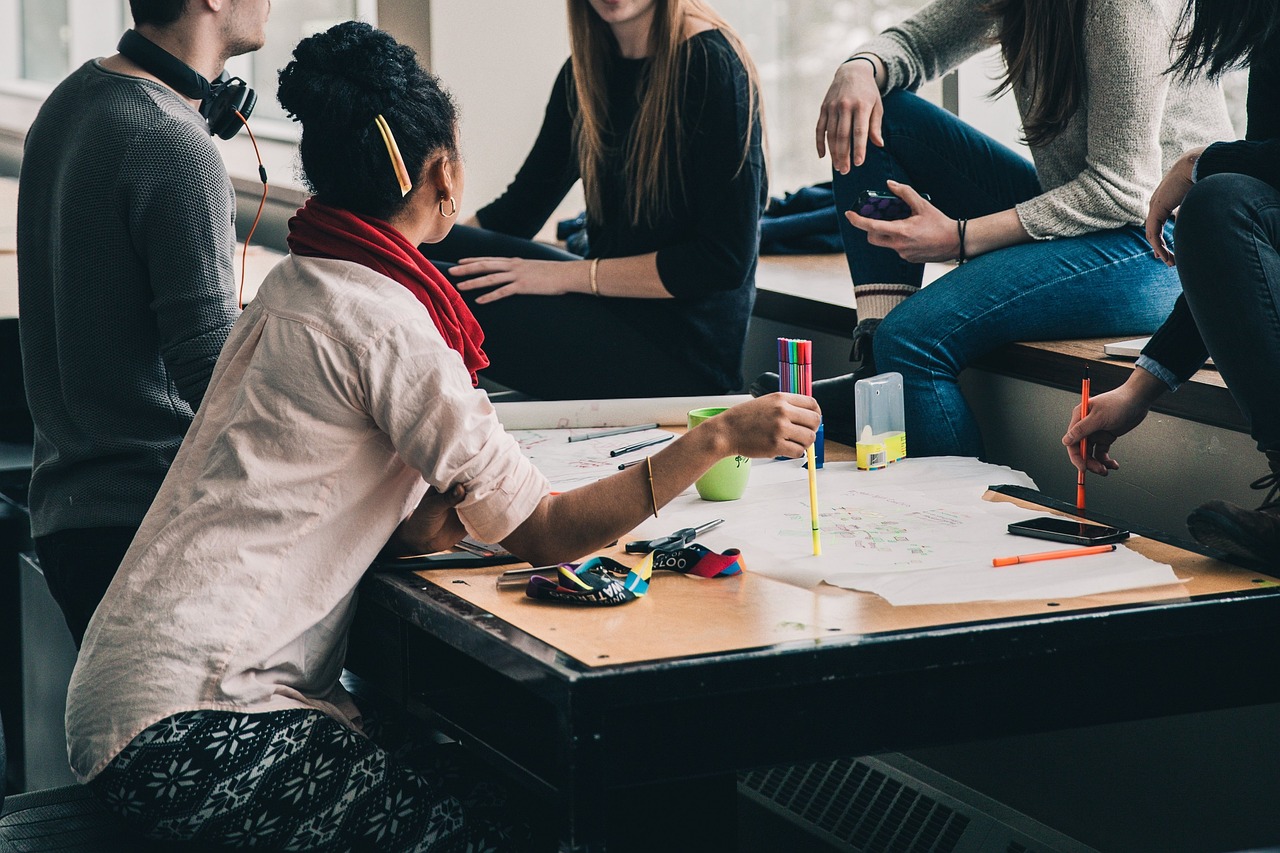 In questa sezione esploreremo esempi pratici di come l'abilità di coinvolgere le persone vulnerabili in un processo collaborativo possa essere applicata dai professionisti. Questi esempi illustrano metodi e strategie che consentono ai professionisti di coinvolgere e sostenere efficacemente le persone vulnerabili.
        Esempio 1: Workshop di co-creazione
    I workshop di co-creazione forniscono una piattaforma collaborativa in cui professionisti e individui vulnerabili si riuniscono per sviluppare congiuntamente soluzioni e prendere decisioni. Questi workshop prevedono un processo strutturato che incoraggia la partecipazione attiva, l'apprendimento reciproco e il processo decisionale condiviso. Coinvolgendo le persone vulnerabili in questi workshop, i professionisti possono attingere alle loro intuizioni, esperienze e competenze uniche, garantendo che le loro voci siano ascoltate e valorizzate.
    I workshop di co-creazione si concentrano sulla creazione di un ambiente inclusivo in cui le prospettive di ognuno sono rispettate. I professionisti facilitano le discussioni, incoraggiano la partecipazione attiva e assicurano che gli individui vulnerabili si sentano a proprio agio nell'esprimere i loro pensieri e le loro idee. Attraverso attività e discussioni guidate, i partecipanti generano in modo collaborativo soluzioni innovative, sviluppano piani d'azione e affrontano collettivamente le sfide affrontate dalle popolazioni vulnerabili nel mondo digitale.
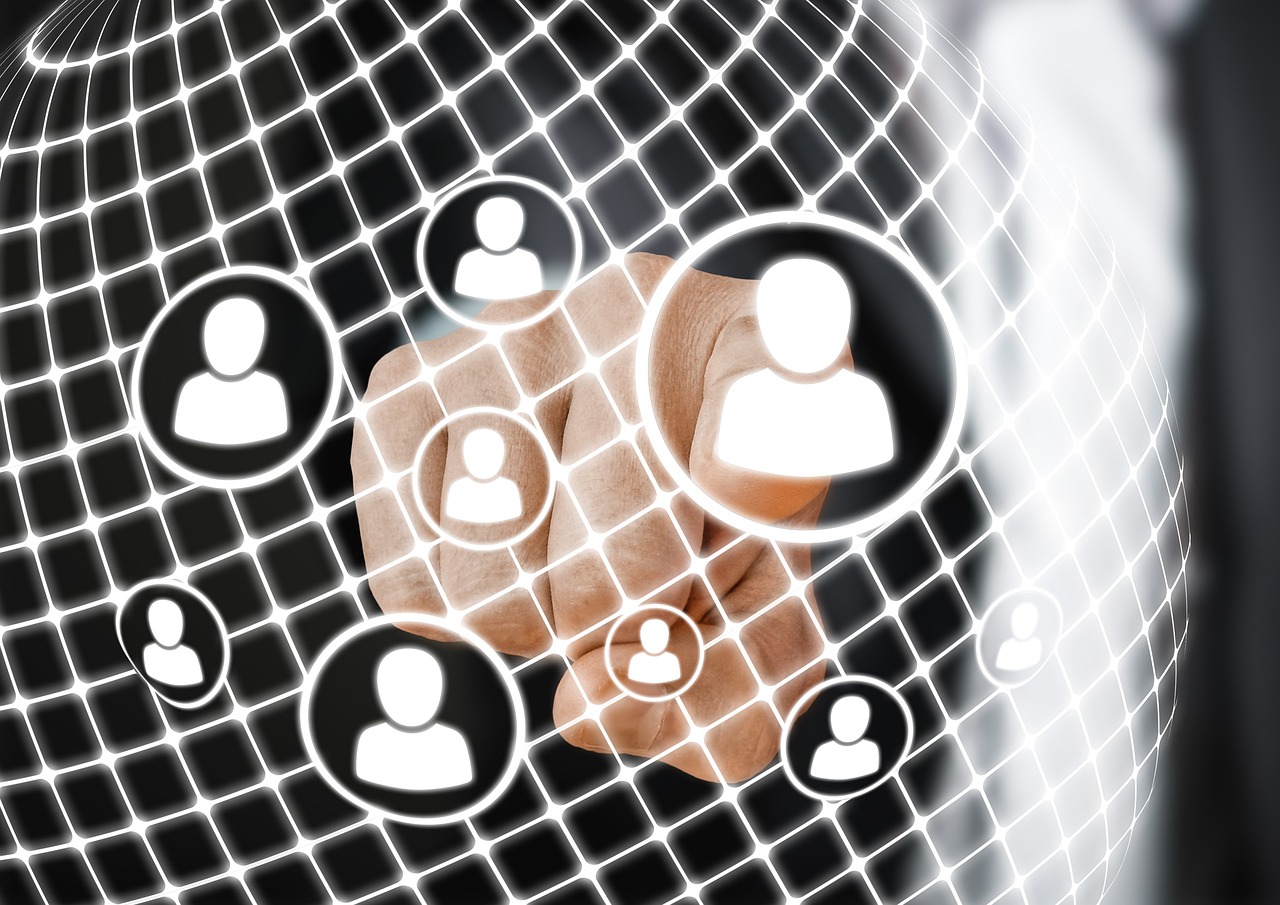 Tecniche per coinvolgere i professionisti
Esempio 2: Reti di sostegno tra pari
     Le reti di supporto tra pari creano una comunità di sostegno in cui gli individui vulnerabili possono connettersi, condividere esperienze e sostenersi a vicenda nei loro viaggi digitali. Queste reti favoriscono un senso di appartenenza, di responsabilizzazione e di comprensione reciproca tra i partecipanti. I professionisti svolgono un ruolo cruciale nel creare e facilitare queste reti, assicurando che le persone vulnerabili abbiano uno spazio sicuro per imparare, crescere e superare le sfide.
   I professionisti facilitano le reti di supporto tra pari organizzando incontri regolari, workshop e forum online in cui gli individui vulnerabili possono interagire, condividere conoscenze e chiedere consigli. Queste piattaforme offrono ai partecipanti l'opportunità di scambiare esperienze, discutere di problemi comuni e imparare dai successi e dai fallimenti degli altri. Attraverso le reti di supporto tra pari, i soggetti vulnerabili acquisiscono un senso di comunità, costruiscono la propria resilienza e acquisiscono competenze pratiche per navigare nel panorama digitale.
   Implementando questi metodi e strategie, i professionisti possono coinvolgere efficacemente le persone vulnerabili in un processo collaborativo. I laboratori di co-creazione e le reti di supporto tra pari creano opportunità di partecipazione inclusiva, condivisione delle conoscenze e risoluzione collettiva dei problemi. Questi esempi evidenziano l'importanza di coinvolgere direttamente le persone vulnerabili nei processi decisionali e di sfruttare le loro competenze ed esperienze vissute. Abbracciando queste applicazioni pratiche, i professionisti possono responsabilizzare le popolazioni vulnerabili, promuovere la collaborazione e creare cambiamenti positivi nel mondo digitale.
Buone pratiche e casi di studio
In questa sezione esploreremo casi studio e buone pratiche provenienti dalla Grecia che dimostrano l'applicabilità delle competenze affrontate in contesti reali. Questi esempi illustrano progetti, programmi di formazione o iniziative che hanno coinvolto con successo le persone vulnerabili in un processo di collaborazione. 



Buona pratica 1: Applicazione mobile: CONNETTI LA TUA CITTÀ

Grecia

Gruppo target/pubblico: Giovani/pubblico in generale/persone con minori opportunità

Descrizione: L'applicazione mobile CONNECT YOUR CITY è un'applicazione mobile innovativa che combina empowerment e divertimento per motivare i giovani, il pubblico in generale e le persone con minori opportunità a impegnarsi in vari argomenti e a esplorare diversi aspetti di se stessi. L'applicazione offre agli utenti attività ricreative, educative e di volontariato da completare. Partecipando a queste attività, gli utenti guadagnano punti che possono essere riscattati per ottenere regali e privilegi dalla ONG. L'applicazione include anche funzioni quali sfide, una mappa in tempo reale degli eventi e aggiornamenti sulle notizie di CONNECT YOUR CITY e delle organizzazioni partner.
Buone pratiche e casi studio
Obiettivi e coerenza con l'argomento del modulo: Gli obiettivi dell'applicazione mobile CONNECT YOUR CITY sono quelli di responsabilizzare i giovani, il pubblico in generale o le persone con minori opportunità e incoraggiare la loro partecipazione attiva a varie attività, fornendo loro opportunità di socializzazione, apprendimento tra pari, maggiori opportunità di lavoro e il miglioramento di competenze trasversali come il lavoro di squadra e la comunicazione. L'applicazione si allinea al tema del modulo utilizzando la tecnologia (applicazione mobile) per coinvolgere e motivare i giovani, il pubblico in generale e le persone con minori opportunità in argomenti e attività rilevanti.

                 Impatto educativo dell'applicazione: 
- Una selezione di eventi di diverse organizzazioni
- Partecipazione a eventi per la socializzazione e l'apprendimento tra pari e aumento dell'occupazione.

                 Opportunità
- Maggiori opportunità di lavoro
- Miglioramento delle competenze trasversali (ad esempio, lavoro di squadra, comunicazione). 
                Riferimenti online: http://www.connectathens.gr/index.php/blog/142-connect-your-city-app
Attività
Attività 1: "Scenari di comportamento digitale
       Tipo: Online, di gruppo
 
      L'obiettivo principale di questa attività è quello di migliorare la comprensione del comportamento digitale responsabile da parte dei discenti e di fornire loro l'opportunità di applicare le loro conoscenze in vari scenari. Analizzando e discutendo diverse situazioni di comportamento digitale, i discenti svilupperanno le loro capacità di pensiero critico e acquisiranno conoscenze pratiche sul comportamento online appropriato.

      Durata stimata: 
     30 minuti
     Materiali necessari: 
     Dispense con scenari di comportamento digitale (Allegato I)
Istruzioni per l'attività
- Dividete i partecipanti in piccoli gruppi (3-4 membri per gruppo). Se l'attività si svolge online, create delle stanze per i gruppi.
- Distribuite a ogni gruppo le dispense contenenti gli scenari di comportamento digitale. Verificate gli scenari digitali nell'Allegato I.
- Spiegate che lo scopo dell'attività è discutere e analizzare gli scenari, considerando il comportamento digitale appropriato in ogni situazione.
- Lasciate ai gruppi 15-20 minuti per leggere e discutere gli scenari.
- Chiedete a ogni gruppo di scegliere un portavoce che presenterà i risultati e le raccomandazioni del proprio gruppo al gruppo più ampio.
- Riunire i gruppi (se si usano le sale di riunione) o chiedere ai portavoce di condividere le risposte del proprio gruppo.
- Facilitare una discussione di gruppo ponendo le seguenti domande:
- Come il vostro gruppo ha affrontato gli scenari?
- Quali sono state le considerazioni chiave per determinare un comportamento digitale appropriato?
- Il vostro gruppo ha incontrato difficoltà nel raggiungere un consenso? Come le avete superate?
- Ci sono ulteriori strategie o suggerimenti per promuovere un comportamento digitale responsabile in questi scenari?
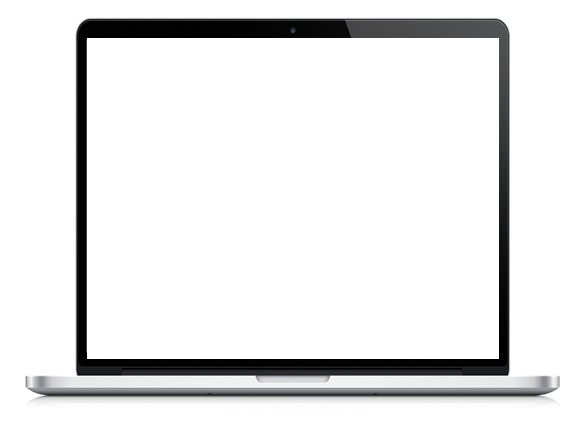 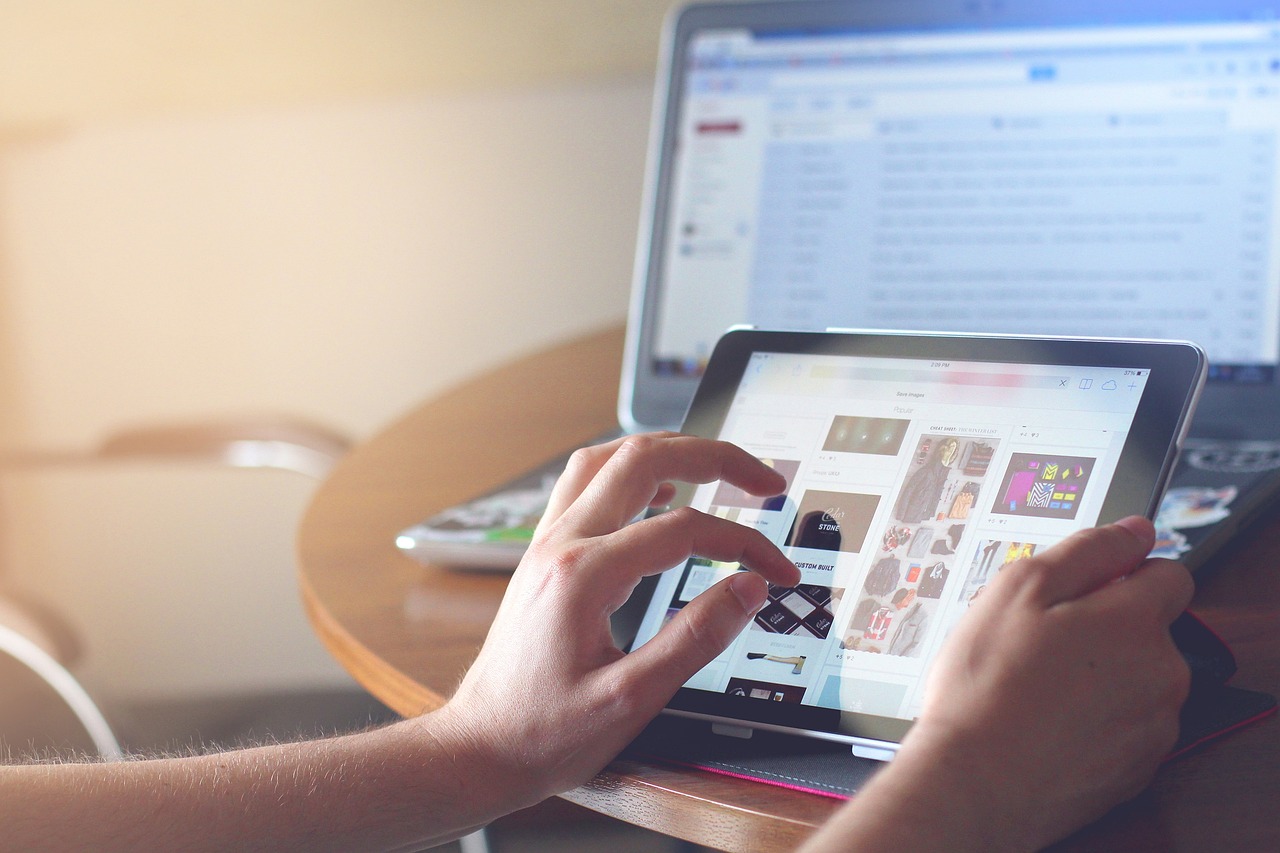 Attività
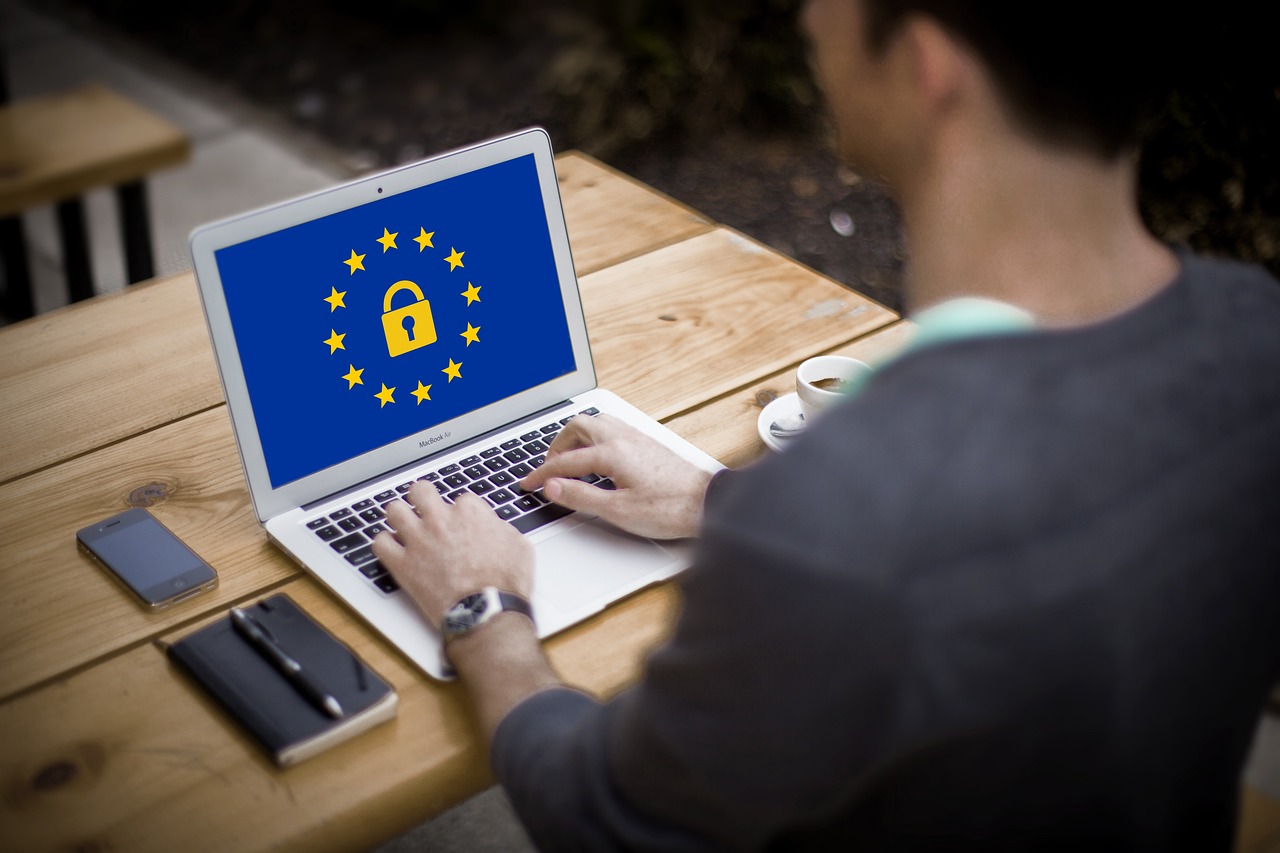 Attività 2: "Audit sulla privacy digitale” 
      Tipo: Online, di gruppo
    L'obiettivo principale di questa attività è quello di sensibilizzare e migliorare la comprensione dei discenti sulle impostazioni della privacy digitale e sulla loro presenza online. Conducendo una verifica personale della privacy digitale, i discenti avranno l'opportunità di valutare le loro attuali impostazioni sulla privacy, identificare potenziali vulnerabilità e apportare le modifiche necessarie per proteggere le loro informazioni personali online.
       Durata stimata: 45 minuti
       Materiali necessari: 
       Foglio di lavoro per l'audit della privacy digitale (Allegato II), accesso ai dispositivi (computer, smartphone, ecc.)
Istruzioni per l'attività
Fornite a ciascun discente il foglio di lavoro per la verifica della privacy digitale.
Spiegare lo scopo dell'attività e l'importanza di mantenere la privacy digitale.
- Chiedete ai partecipanti di dedicare 45 minuti all'attività.
- Chiedete ai partecipanti di rivedere le impostazioni della privacy sui loro dispositivi, sugli account dei social media e su altre piattaforme online.
- Utilizzando il foglio di lavoro fornito, guidate gli studenti a rispondere alle seguenti domande:
- Quali impostazioni di privacy avete attualmente per i vostri dispositivi e account online?
- Ci sono aree in cui le impostazioni sulla privacy potrebbero essere deboli o inadeguate?
- Condividete pubblicamente informazioni personali che potrebbero compromettere la vostra privacy.
- Quali misure potete adottare per migliorare la vostra privacy digitale e proteggere le vostre informazioni personali?
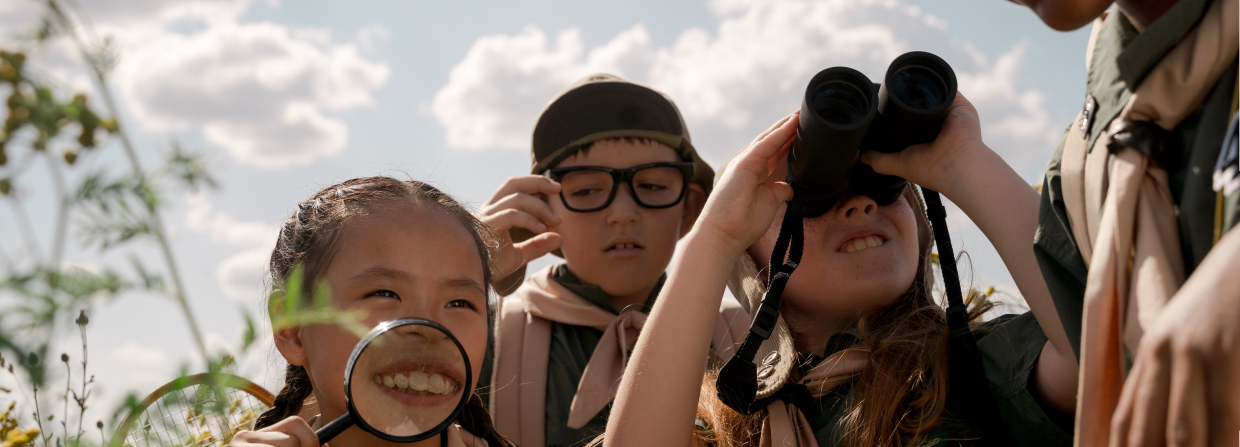 Attività
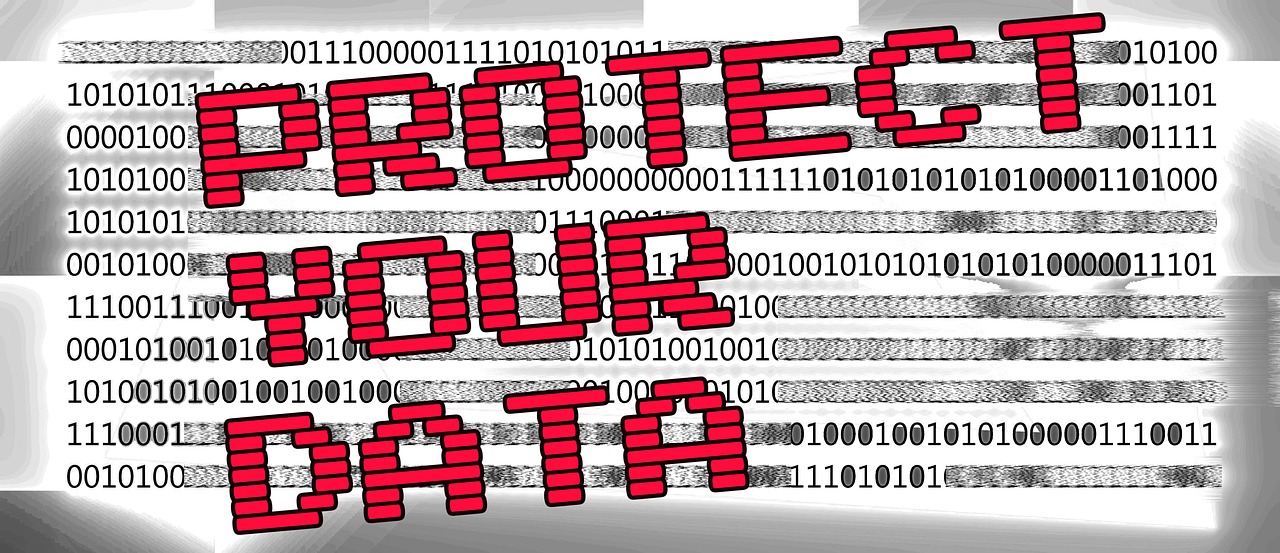 Discutere le migliori pratiche per proteggere la privacy digitale e mantenere una presenza online sana.
Incoraggiare i partecipanti ad apportare le modifiche necessarie alle impostazioni sulla privacy in base ai risultati della verifica.
Dopo aver completato l'audit, riunite i partecipanti e agevolate una discussione di gruppo per condividere le intuizioni e le strategie per mantenere la privacy digitale.
Incoraggiare i discenti a condividere le sfide che hanno incontrato durante l'audit e come le hanno affrontate.
Attività
Istruzioni:

- Spiegate ai partecipanti che parteciperanno a una sfida di disinformazione digitale.
- Condividere un elenco di ipotetici articoli di notizie online, post sui social media o altre forme di contenuti digitali che sono stati ipoteticamente identificati come potenziali fonti di disinformazione. I seguenti sono esempi o scenari ipotetici creati ai fini dell'attività. (Per gli scenari ipotetici, consultare l'Allegato III).
- Chiedete a ogni partecipante di scegliere un contenuto dall'elenco fornito.
-. Spiegare che il loro compito è analizzare criticamente il contenuto scelto e valutarne la credibilità e l'accuratezza.
-. Fornire ai partecipanti una serie di domande guida o criteri per valutare il contenuto, come ad esempio:
-. Le informazioni provengono da una fonte attendibile?
-. Ci sono imprecisioni o incongruenze di fatto?
-. Ci sono bandiere rosse o segni di parzialità o manipolazione?
-. Le informazioni possono essere confermate da altre fonti affidabili?
-. Sono stati citati pareri di esperti o riferimenti autorevoli?
-. Dedicate 15-20 minuti ai partecipanti per ricercare e analizzare il contenuto scelto.
-. Al termine del tempo assegnato, riunire i partecipanti e facilitare una discussione di gruppo per condividere i risultati e le intuizioni.
-. Consentite a ciascun partecipante di presentare la propria analisi del contenuto scelto, evidenziando le ragioni alla base delle proprie conclusioni.
-. Incoraggiare il gruppo a impegnarsi in una discussione costruttiva, scambiando idee su come identificare e contrastare efficacemente la disinformazione.
-. Riassumete l'attività discutendo le migliori pratiche per la verifica delle informazioni, il fact-checking e la promozione dell'alfabetizzazione mediatica nell'era digitale.
Attività 3: "Sfida alla disinformazione digitale".

Tipo: Individuale, Online


L'obiettivo principale di questa attività è migliorare le capacità di pensiero critico e di verifica dei fatti dei discenti nel contesto della disinformazione digitale. Attraverso questa attività, gli studenti si eserciteranno a identificare e valutare le informazioni fuorvianti online, a promuovere l'alfabetizzazione mediatica e a sviluppare strategie per combattere la diffusione della disinformazione.


Durata stimata: 30-45 minuti

Materiali necessari: 

Accesso a Internet e ai dispositivi (computer, smartphone, ecc.)
Consigli e suggerimenti per i professionisti
01
Incorporare strumenti interattivi online come quiz interattivi, simulazioni virtuali o piattaforme di apprendimento gamificate per coinvolgere i partecipanti e migliorare la loro esperienza di apprendimento.
02
Condividete casi di vita reale o esempi legati all'abuso digitale per rendere la formazione più relazionabile e pratica per i partecipanti. Utilizzate tecniche di narrazione e includete immagini, come infografiche o video, per illustrare le conseguenze dell'abuso digitale e l'importanza di affrontarlo in modo efficace.
Favorire un ambiente di apprendimento collaborativo in cui i partecipanti possano imparare dalle esperienze e dalle intuizioni degli altri. Facilitate discussioni di gruppo, sessioni di brainstorming o attività di breakout in cui i partecipanti possano condividere le loro prospettive, strategie e sfide relative alla lotta all'abuso digitale. Questo approccio di apprendimento tra pari promuove lo scambio di conoscenze e responsabilizza i partecipanti che imparano da prospettive diverse.
03
Condividere risorse aggiuntive, come articoli, documenti di ricerca, siti web o corsi online, che i partecipanti possono esplorare dopo la formazione per approfondire la comprensione dell'abuso digitale e degli argomenti correlati. Queste risorse possono servire come riferimenti per ulteriori studi autonomi e per lo sviluppo professionale continuo nel settore.
04
Progettare scenari di gioco di ruolo o simulazioni che simulino situazioni reali di abuso digitale. I partecipanti possono assumere diversi ruoli, come educatori, mediatori o ambasciatori adulti, e mettere in pratica le loro abilità nell'affrontare l'abuso digitale attraverso interazioni simulate. Questo approccio pratico permette ai partecipanti di applicare le loro conoscenze e strategie in un ambiente sicuro e controllato.
05
.
ALLEGATO I
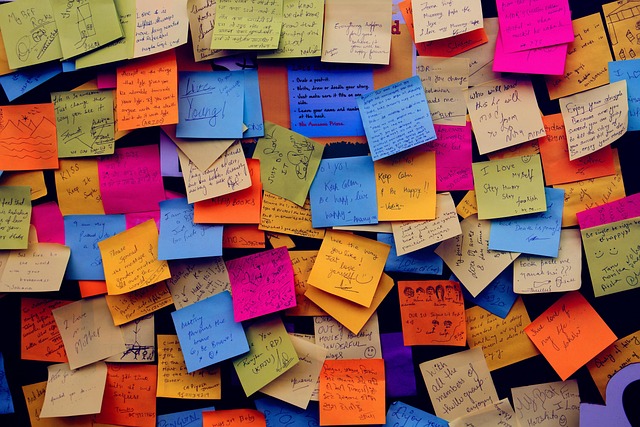 .
ALLEGATO II
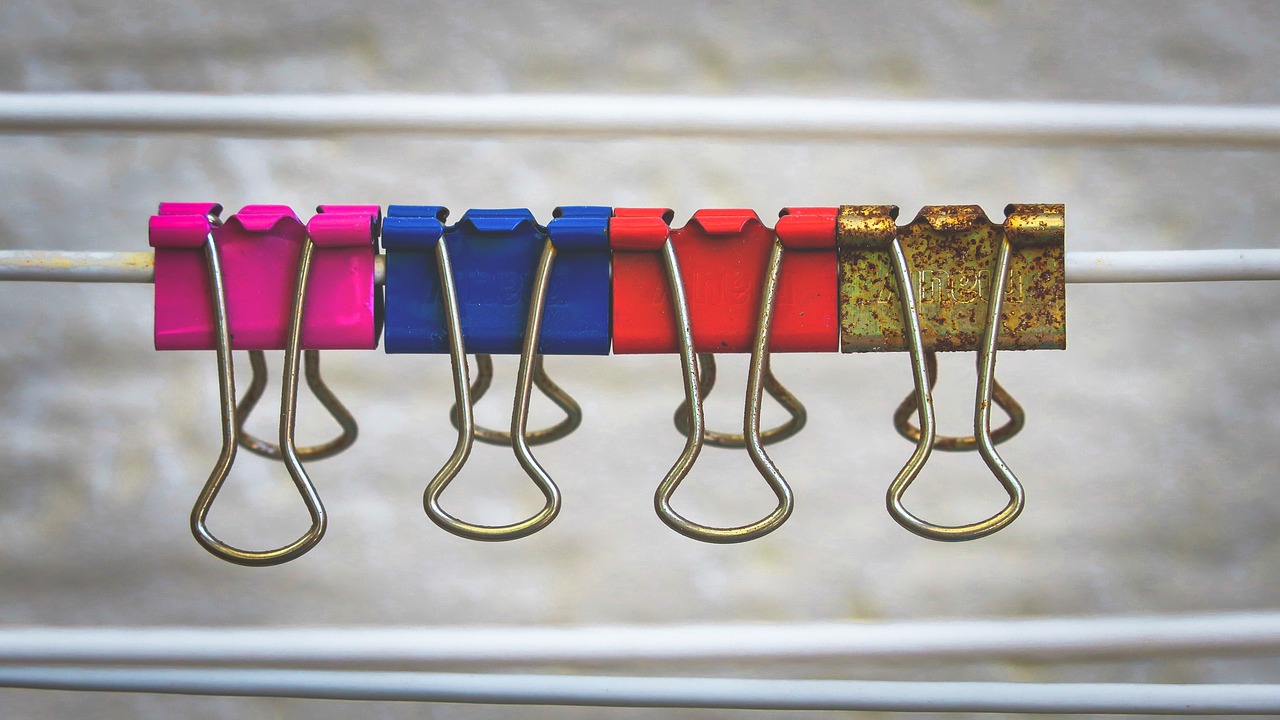 .
ALLEGATO III
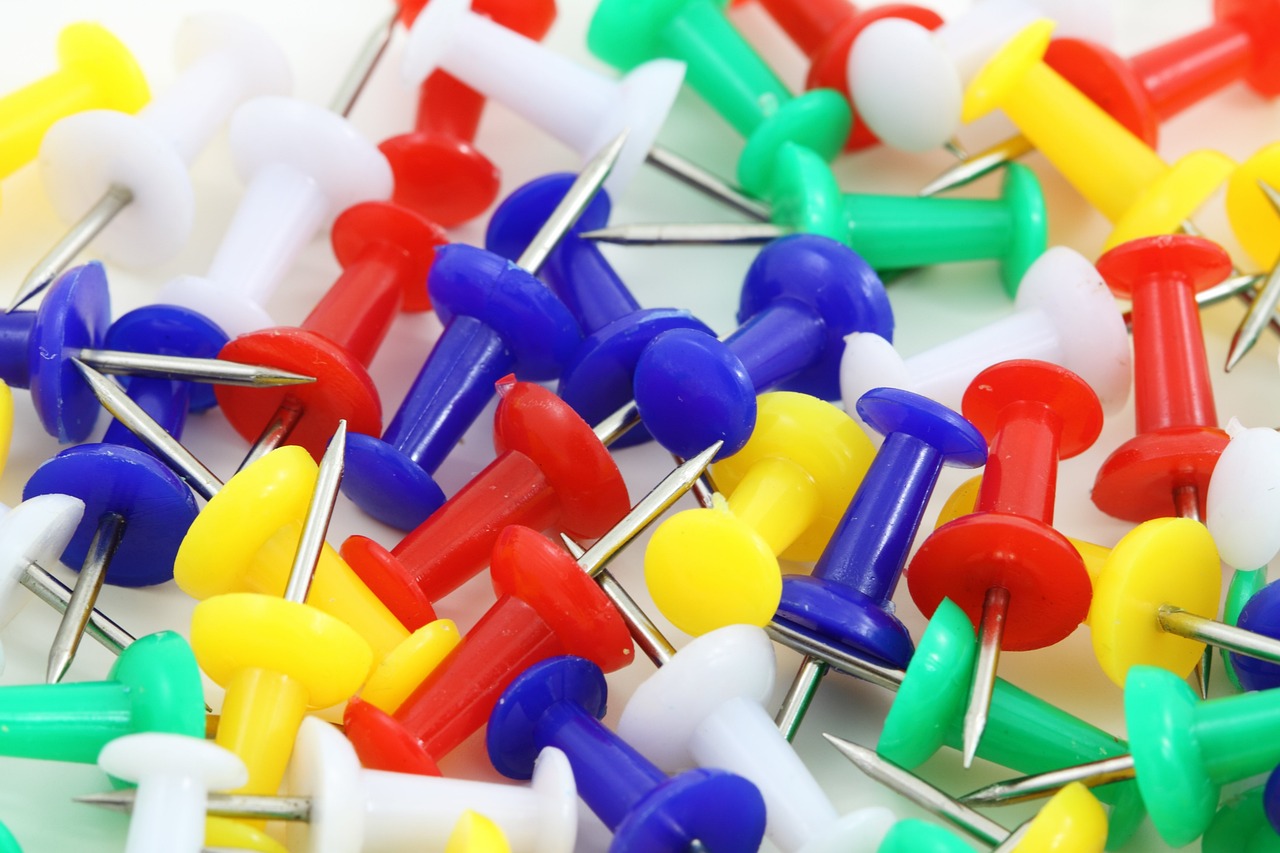 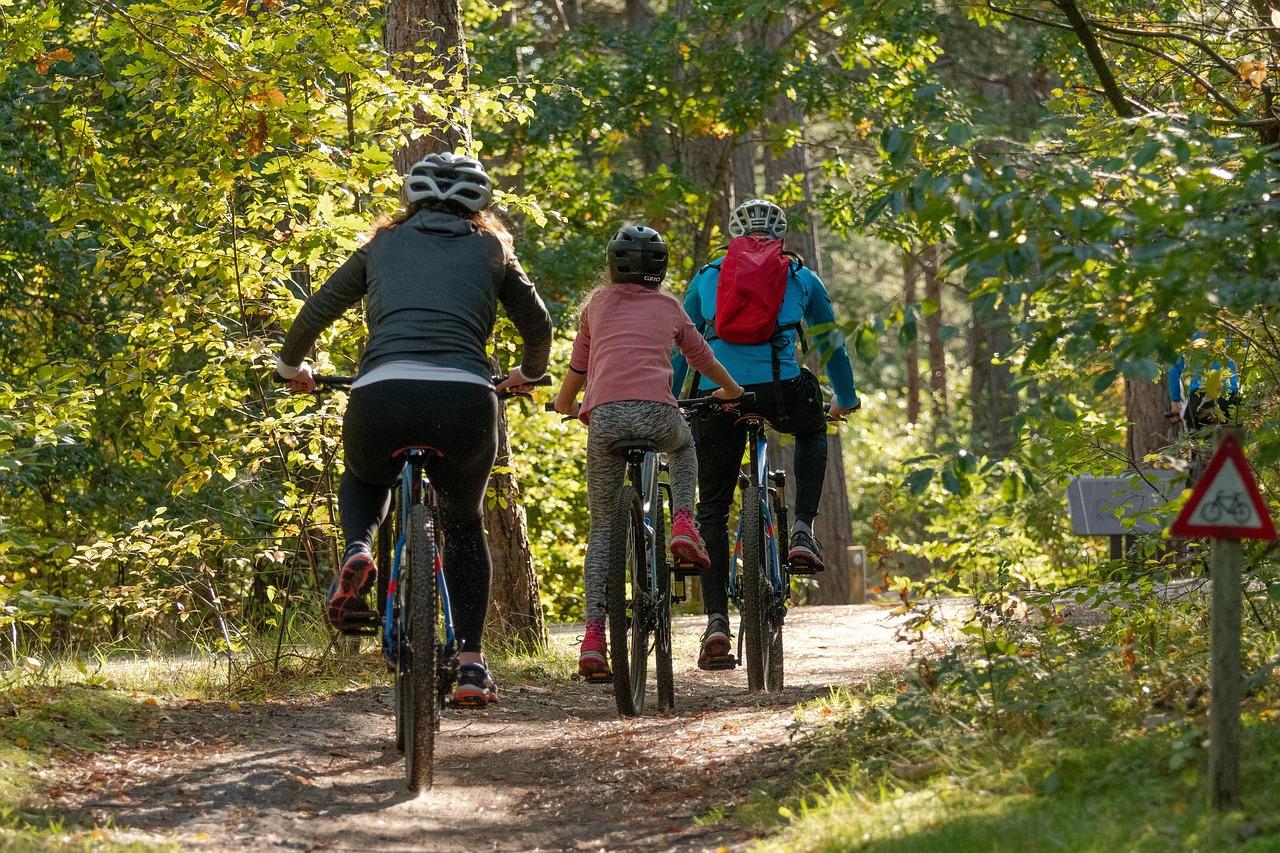 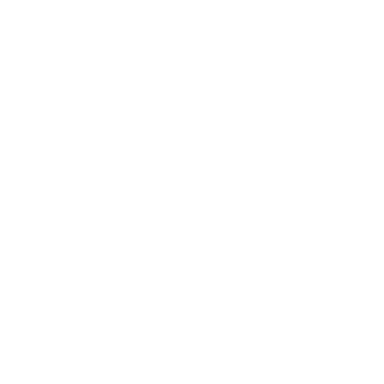 Fine del modulo
Grazie per aver letto questo modulo e speriamo che vi sia piaciuto e che abbiate appreso informazioni utili. Questo modulo fa parte del corso di formazione Surviving Digital; gli altri moduli sono disponibili sul nostro sito web. Tenetevi aggiornati sul progetto seguendoci sui nostri canali social!
www.survivingdigital.eu